Myocarditis and Pericarditis
Dr .Ali. M Somily
Prof . Hanan A. Habib
Cardiovascular block
Introduction
Myocarditis is inflammatory disease of the heart muscle.
Mild & self-limited with few symptoms or severe with progression to congestive heart failure & dilated cardiac muscle.
localized or diffuse
Myocarditis can be due  to a variety of infectious and non infectious causes.
Viral infection is the most common cause 
Others like toxins ,drugs and hypersensitivity immune response.
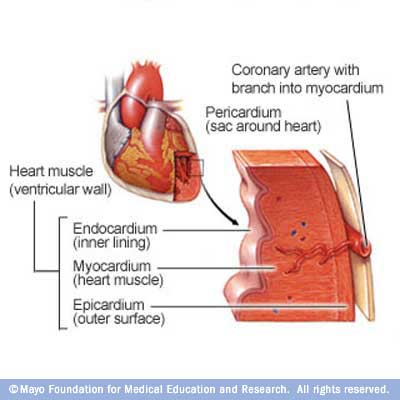 Myocarditis
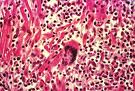 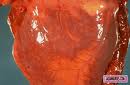 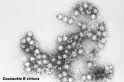 Epidemiology ,Etiology and Risk Factors
Epidemiology : no accurate estimate of incidence as many cases are mild & brief and diagnosis is not made.
Coxsackie virus B is the most common cause of myocarditis
Other virus like Coxsackie virus A, Echoviruses, Adenoviruses ,Influenza, EBV, Rubella, Varicella, Mumps, Rabies, Hepatitis viruses  and HIV.
Bacterial causes include Corynebacterium diptheriae, Syphilis ,Lyme disease or as a complication of bacterial endocarditis.
Parasitic cause includes Chagas diseases, Trichinella spiralis, Taxoplasma gondii and Echinococcus.
Others organisms includes Rickettsiae, Fungi, Chlamydia, enteric pathogens, Legionella and Tuberculosis.
Giant cell myocarditis due Thymoma, SLE (systemic lupus erythomatosis ) or Thyrotoxicosis.
Clinical Presentation
Highly variable ; days to weeks after onset of acute febrile illness or with heart failure without any known antecedent symptoms .
Fever, headache, muscle aches, diarrhea, sore throat and rashes similar to any viral infection
Chest pain, arrhythmias or sweating , fatigue and may present with congestive heart failure.
Differential Diagnosis
Acute Myocarditis
Vasculitis
Cardiomyopathy  ( due to drugs or  radiation)
Diagnosis
WBCs, ESR, Troponin and CK-MB usually elevated 
ECG (nonspecific ST-T changes and conduction delays are common)
Blood cultures
 Viral serology and other specific test for Lyme disease, diphtheria and Chagas disease may be indicated on a case by case basis.
Chest X-rays : show cardiomegaly
Radiology : MRI and Echocardiogram  
Heart muscle biopsy
ECG of normal heart
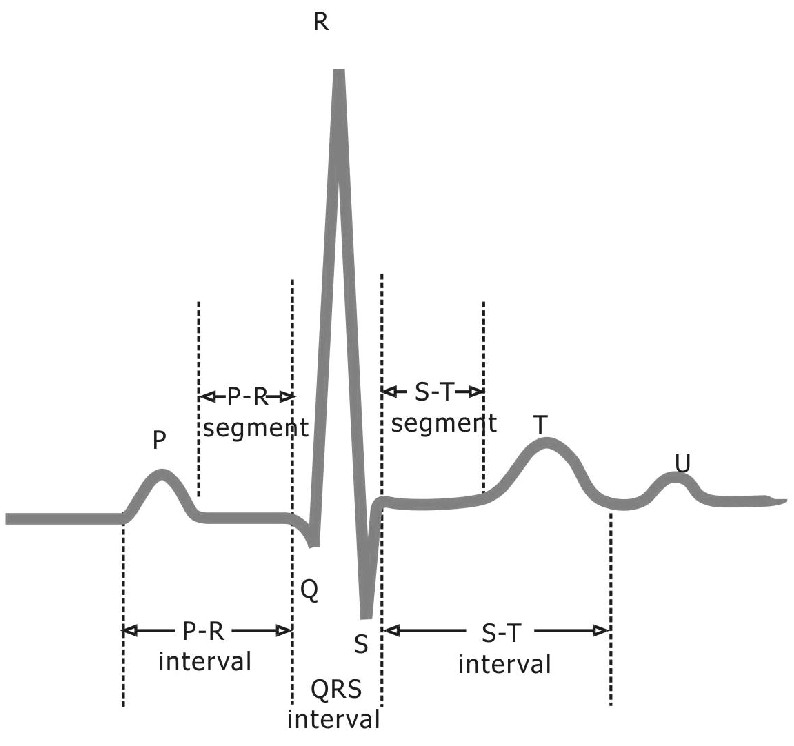 Endomyocardial Diagnosis
Pathologic exam may reveal lymphocytic inflammatory response with necrosis, but this is not sensitive because of the patchy areas of distribution. 
“Dallas” criteria for histopathologic  diagnosis
“Giant cells” may be seen.
Giant cells-Myocarditis
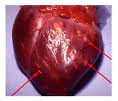 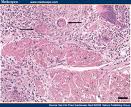 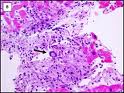 Management
Often supportive; 
Restricted physical activity in heart failure.
Specific antimicrobial therapy is indicated when an infecting agent is identified.
Treatment of heart failure arrhythmia
Other drugs indicated in special situations like anticoagulant, NSAID (nonsteroidal antiinflammatory drugs) , steroid or immunosuppressive immunomodulatory agents.
Heart transplant
[Speaker Notes: Heart transplant in patient with intractable heart failure and cardiomyopathy.]
Management
Most cases of viral myocarditis are self limited.
One third of the patients are left with lifelong complications, ranging from mild conduction defects to severe heart failure.
Patient should be followed regularly every 1-3 months.
Sudden death may be the presentation of myocarditis in about 10% of cases.
Acute Pericarditis
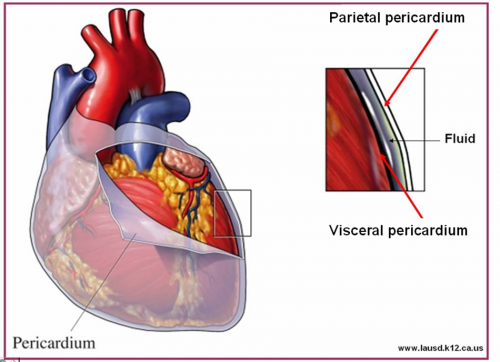 Pericarditis
Pericarditis is an inflammation of the pericardium usually of infectious etiology ( viruses, bacteria,fungal or parasitic)

Viral Pericarditis:
Coxsackievirus  A and B, Echovirus are the most common causes
Other viruses includes Herpes viruses, Hepatitis B , Mumps, Influenza, Adenovirus ,Varicella  and HIV.
Pathophysiology
Contiguous spread
lungs, pleura, mediastinal lymph nodes, myocardium, aorta, esophagus, liver.
Hematogenous spread
septicemia, toxins, neoplasm, metabolic
Lymphangetic spread
Traumatic  or  irradiation
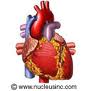 Pathophysiology
Inflammation provokes a fibrinous exudate with or without serous effusion
The normal transparent and glistening pericardium is turned into a dull, opaque, and “sandy” sac
Can cause pericardial scarring with adhesions and fibrosis
Bacterial Pericarditis usually a complication of pulmonary infections (e.g. pneumonia ,empyema):
 S. pneumonia, M. tuberculosis, S. aureus, H. influenzae, K. pneumoniae & Legionella. 
HIV patients may develop pericardial effusions (M.tuberculosis , M. avium complex).
Disseminated fungal infection (Histoplasma, Coccidioides)
Parasitic infections (disseminated toxoplasmosis, contagious spread of Entamoeba histolytica )are rare causes.
Types of Pericarditis
Caseous Pericarditis commonly tuberculous  in origin.
Serious Pericarditis due to autoimmune diseases (rheumatoid arthritis, SLE).
Fibrous Pericarditis a chronic pericarditis usually caused by suppurative, caseous, or encased in a thick layer of scar tissue.
Types of Effusive Fluid
Serous
Transudative - heart failure
Suppurative
Pyogenic infection with cellular debris and large number of leukocytes
Hemorrhagic
Occurs with any type of pericarditis
Especially with infections and malignancies
Serosanguinous
9/98
medslides.com
22
Constrictive Pericarditis
Idiopathic
Radiotherapy
Cardiac surgery
Connective tissue disorders
Dialysis
Bacterial infection
23
Clinical presentation
Patients with Pericarditis will present with sudden pleuritic chest pain, fever, dyspnea and a friction rub.
Patient with tuberculous pericarditis has insidious onset of symptoms.
On examination exaggerated pulses , paradoxus JVP and tachycardia.
As the pericardial pressure increases, palpitations , presyncope or syncope may occur.
[Speaker Notes: Common characteristics of the pain
retrosternl or precordial with raditaion to the neck, back, left shoulder or arm
Special characteristics (pericarditis)
more likely to be sharp and pleuritic
 with coughing, inspiration, swallowing
worse by lying supine, relieved by sitting and leaning forward]
Tuberculous Pericarditis
Incidence of pericarditis in patients with pulmonary TB ranges from 1 – 8 %
Physical findings:  fever, pericardial friction rub, hepatomegaly
Tuberculin skin test usually positive
Fluid smear for AFB often negative
Pericardial biopsy more definitive
9/98
medslides.com
25
Acute PericarditisDifferential Diagnosis
Acute myocardial infarction
Pulmonary embolism
Pneumonia
Aortic dissection
Diagnosis
ECG will show ST elevation, PR depression and T-wave inversion may occur later.
Blood culture
Leukocytosis and an elevated ESR are typical 
Other routine testing : urea and creatinine.
Tuberculin skin test is usually positive in tuberculous Pericarditis.
Chest x-ray may show enlarged cardiac shadow or calcified pericardium and CT scan show pericardial thickening >5mm.
Pericardial fluid or pericardial biopsy specimens for fungi, antinuclear antibody tests and Histoplasmosis complement fixation in endemic area.
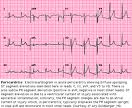 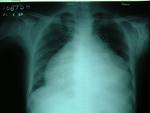 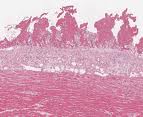 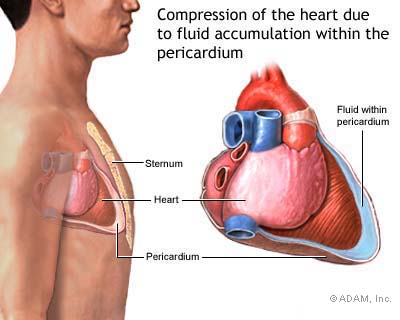 Management
Management is largely supportive for cases of idiopathic and viral pericarditis including bed rest , NSAIDS and Colchicine.
Corticosteroid is controversial and anticoagulants usually contraindicated.
Specific antibiotics must include activity against S. aureus and respiratory bacteria.
Antiviral:
Acyclovir for Herpes simplex or Varicella . Ganciclovir for CMV .
Management
Pericardiocentesis to relief tamponade.
Patients who recovered should be observed for recurrence.
Symptoms due to viral pericarditis usually subsided within one month.
Pericardiocentesis
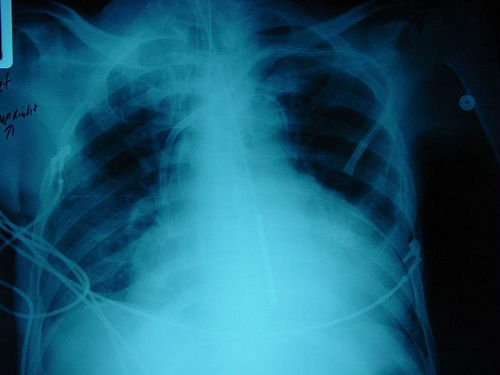